专题1　揭示物质结构的奥秘
第二单元　物质结构研究的范式与方法
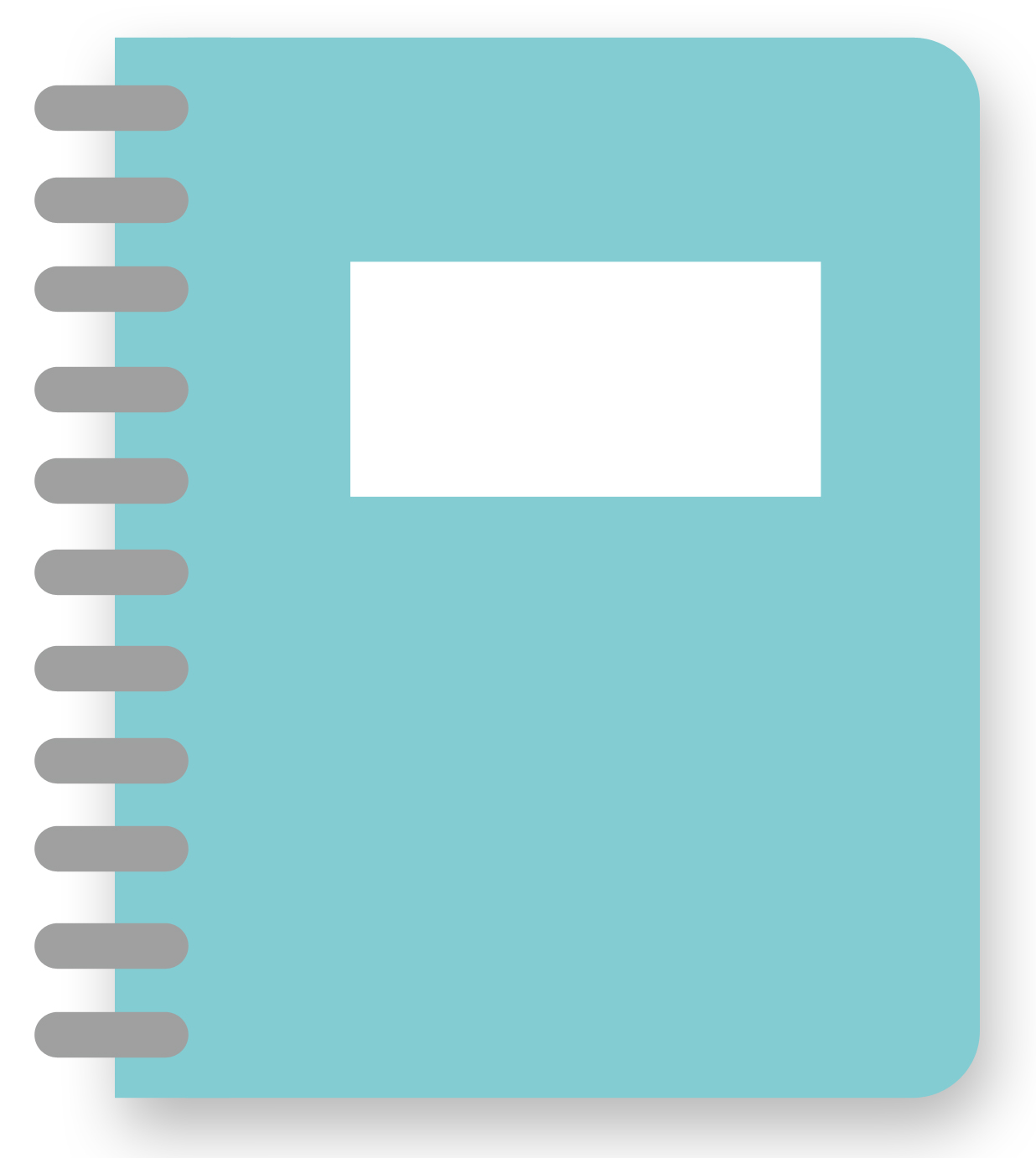 必备知识·自主预习储备
NO.1
归纳
演绎
由个别到一般
本质规律
概括归纳
共同点
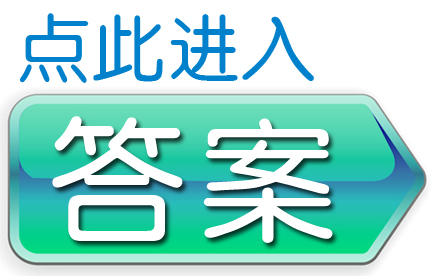 核外电子排布
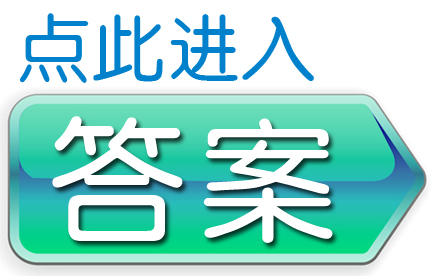 不饱和烃
加成
氧化
不稳定
不饱和键
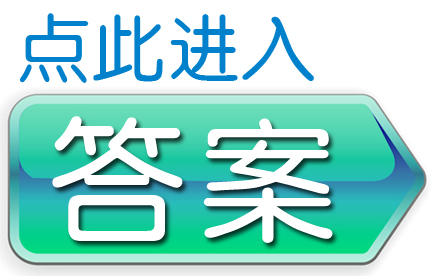 从一般到个别
某个一般结论
推理
演绎范式
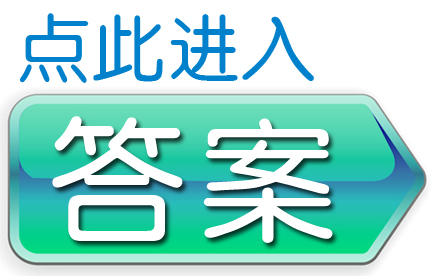 实验论证
演绎法
更强的还原性
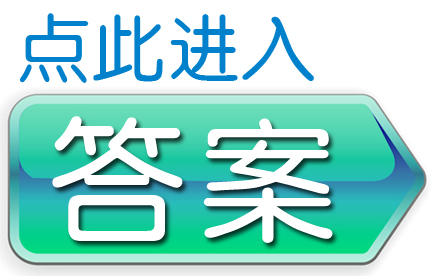 极性
氢键
“相似相溶规则”
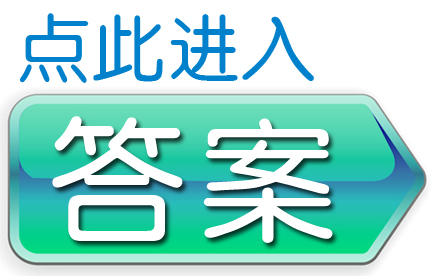 归纳范式
演绎范式
孤立
融合
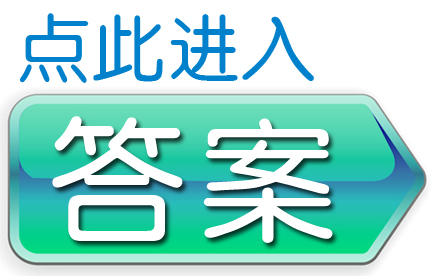 归纳
演绎
理论基础
实验
假说
实验
实验
假说
理论
理论
结论
个别
一般
个别
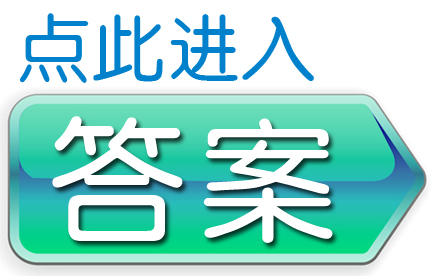 归纳
归纳
必要
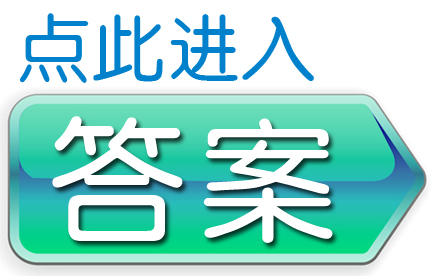 方向
目的
正确
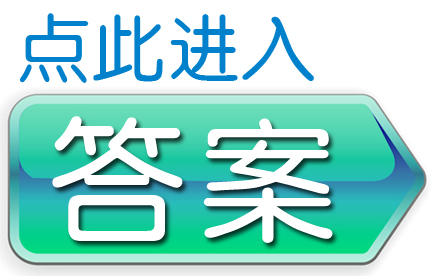 ×
×
√
×
×
×
科学仪器
实验
科学假设和论证
化学研究
模型建构
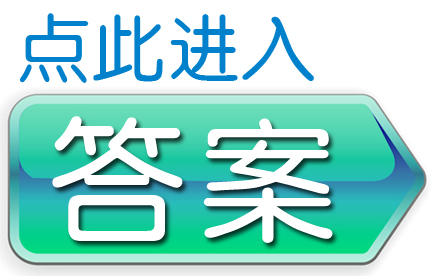 散射
原子结构
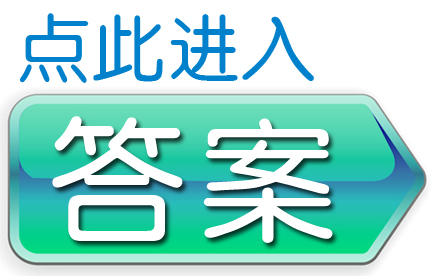 假设
理性
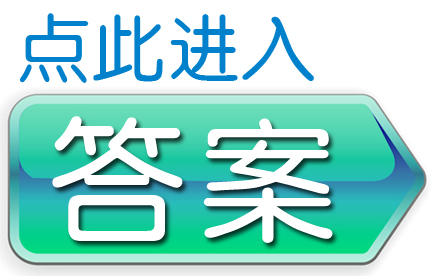 重复实验
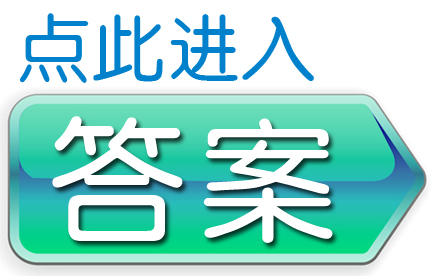 知识
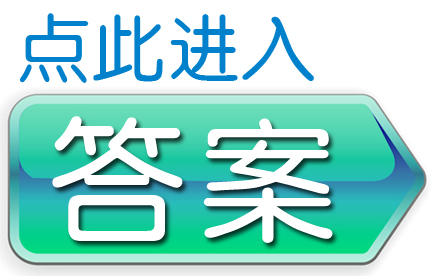 假设
实验
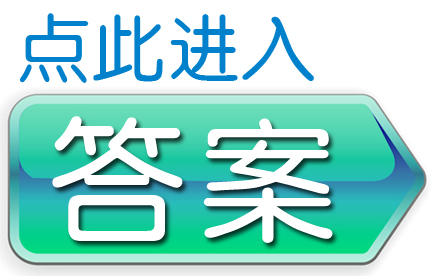 简化
纯化
思维
宏观
微观
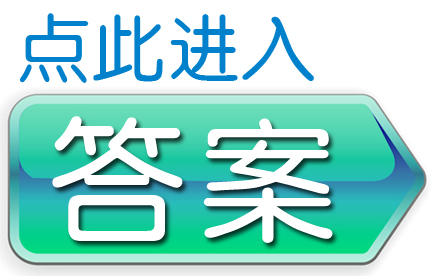 √
×
√
√
×
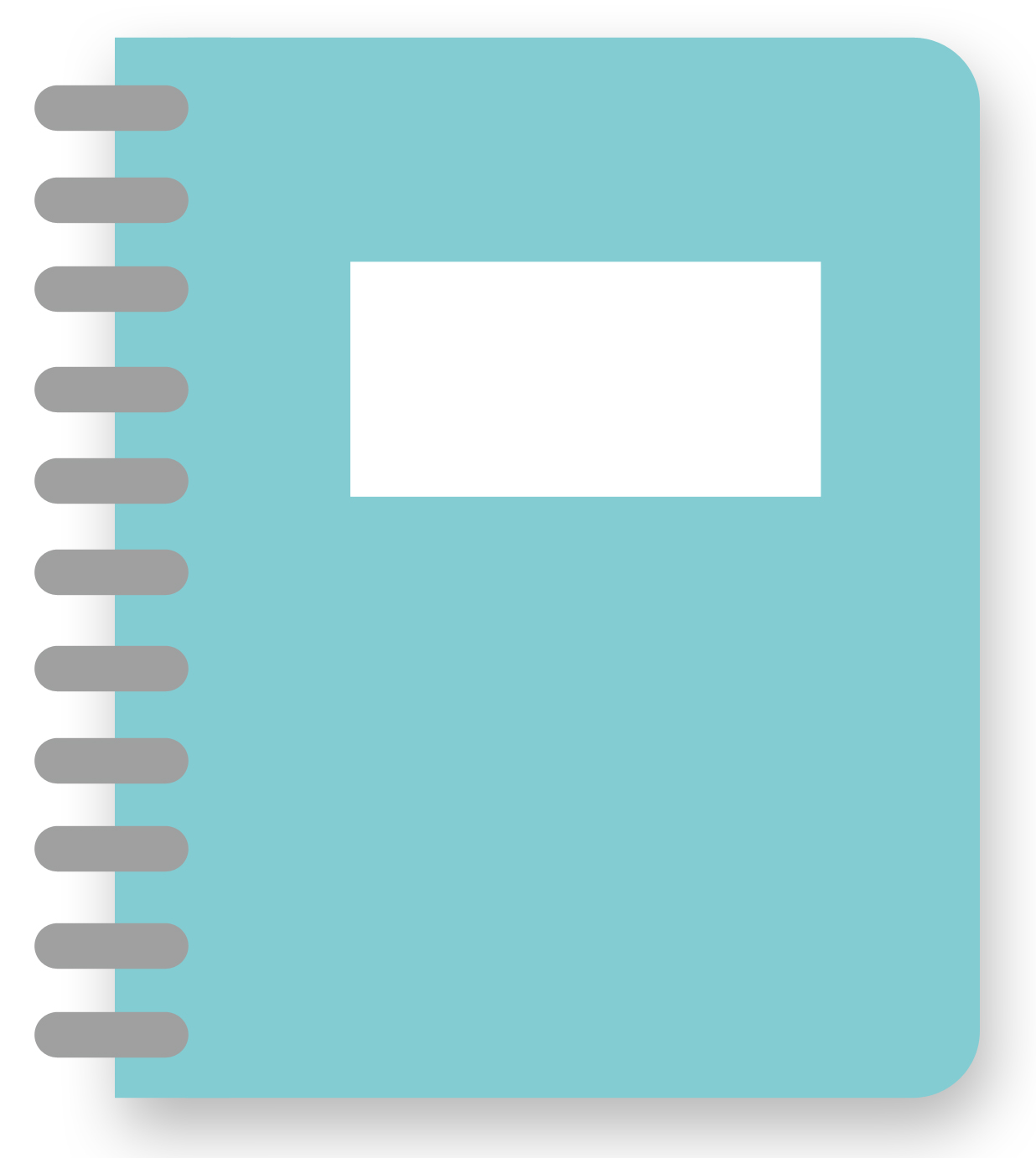 关键能力·情境探究达成
NO.2
学习任务1
学习任务2
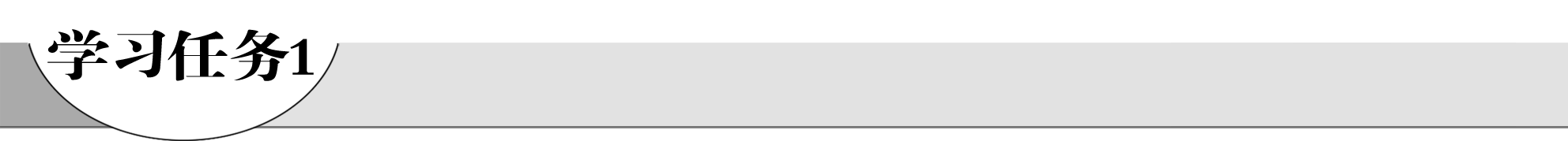 归纳范式与演绎范式的实践应用
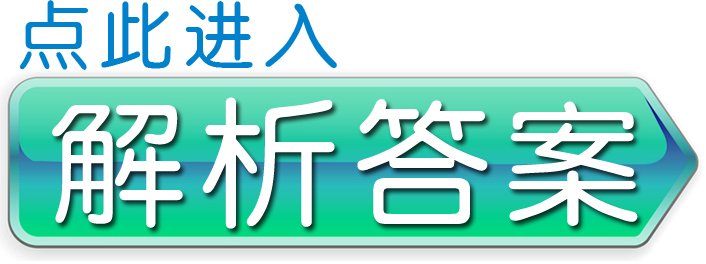 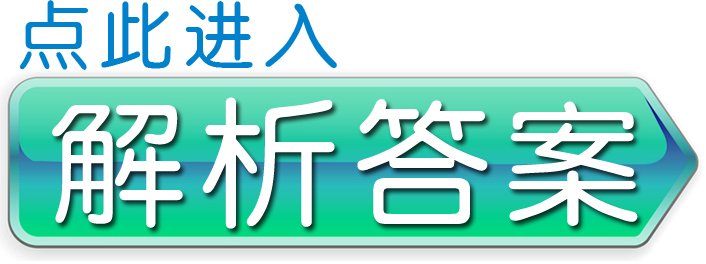 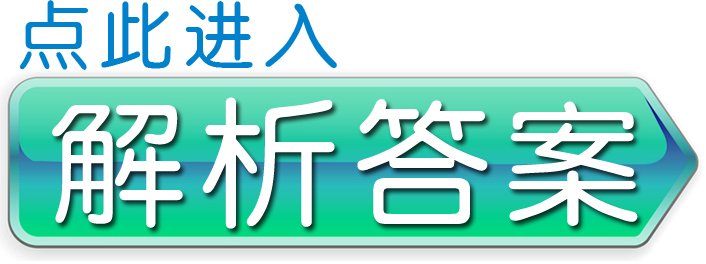 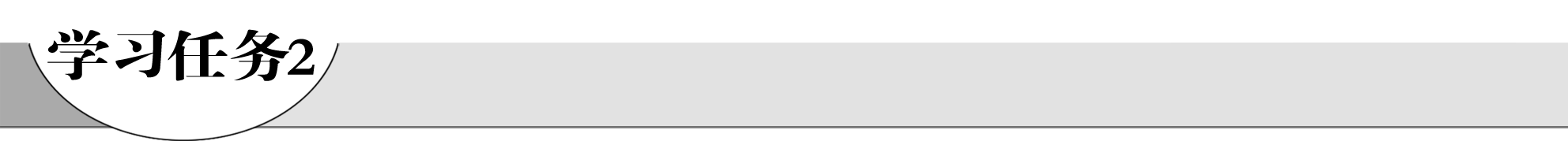 物质结构研究的方法
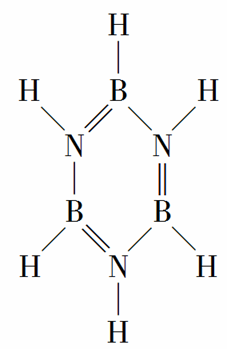 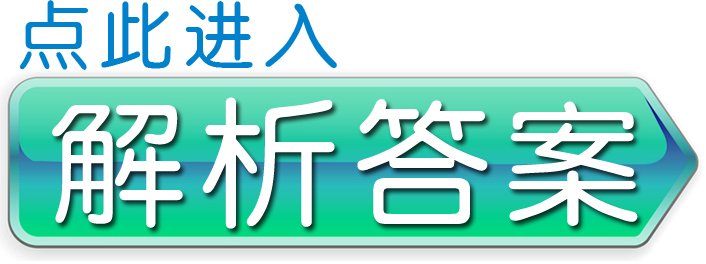 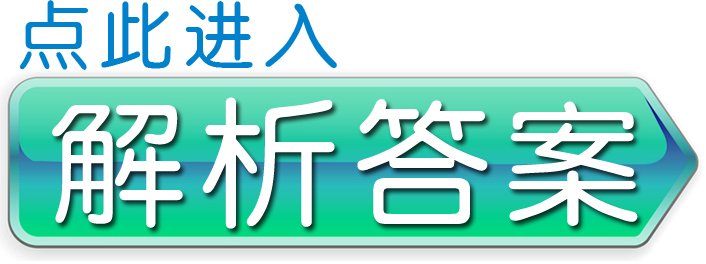 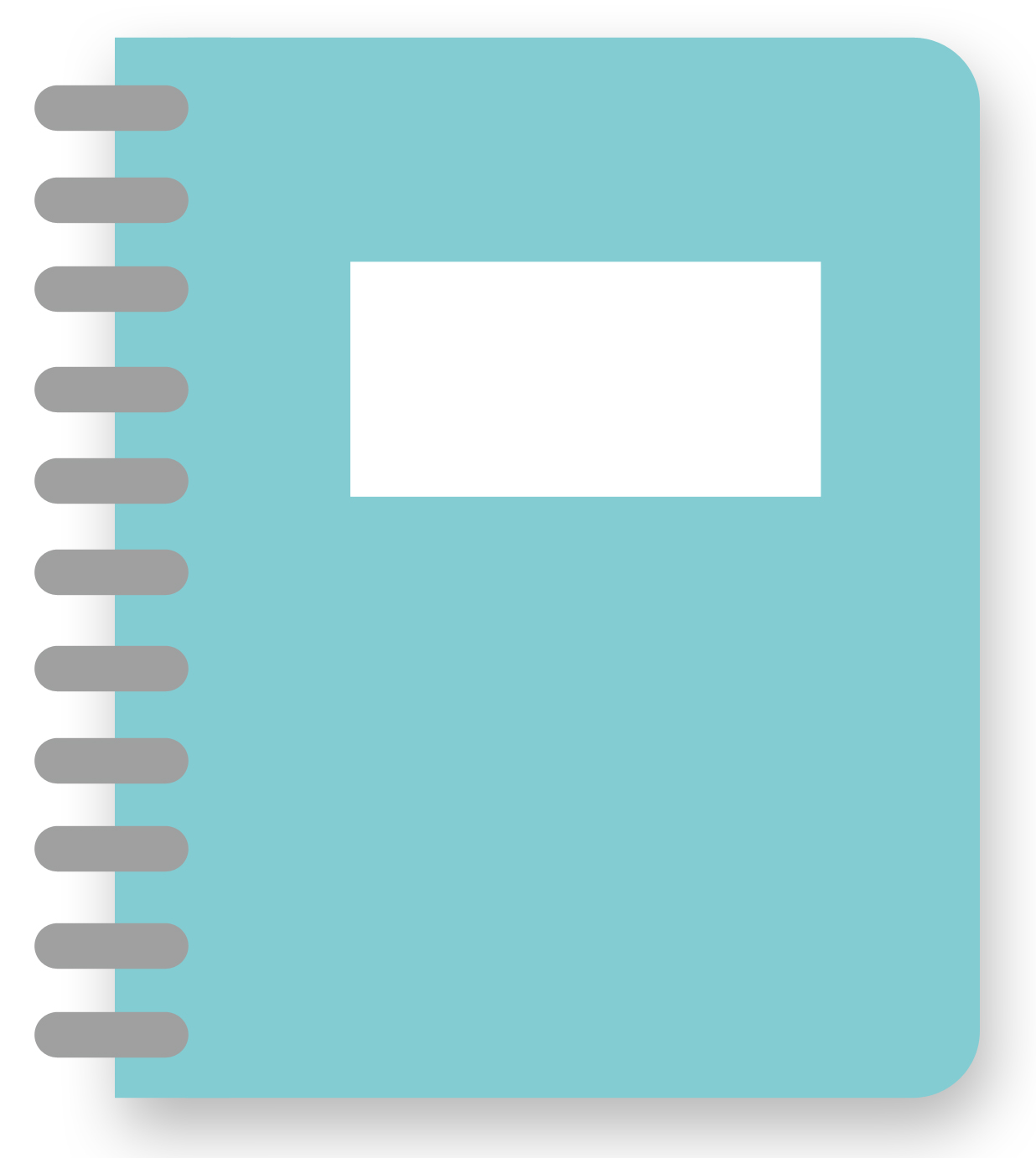 学习效果·随堂评估自测
NO.3
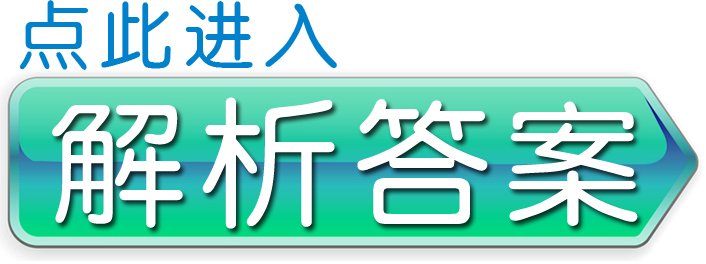 3
2
4
5
1
3
2
4
5
1
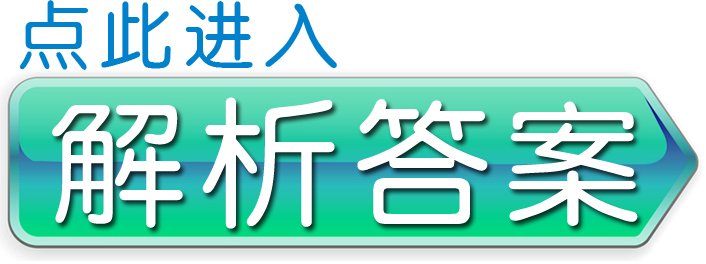 3
2
4
5
1
3
2
4
5
1
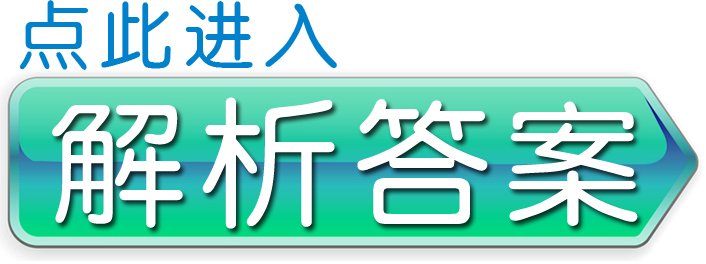 2
3
4
5
1
2
3
4
5
1
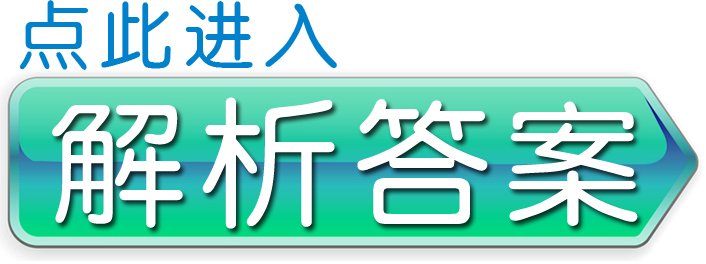 3
2
4
5
1
3
2
4
5
1
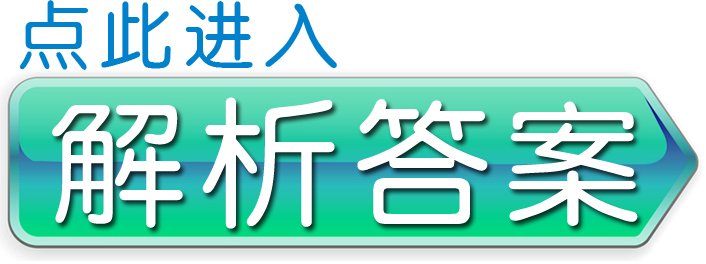 3
2
4
5
1
3
2
4
5
1
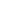